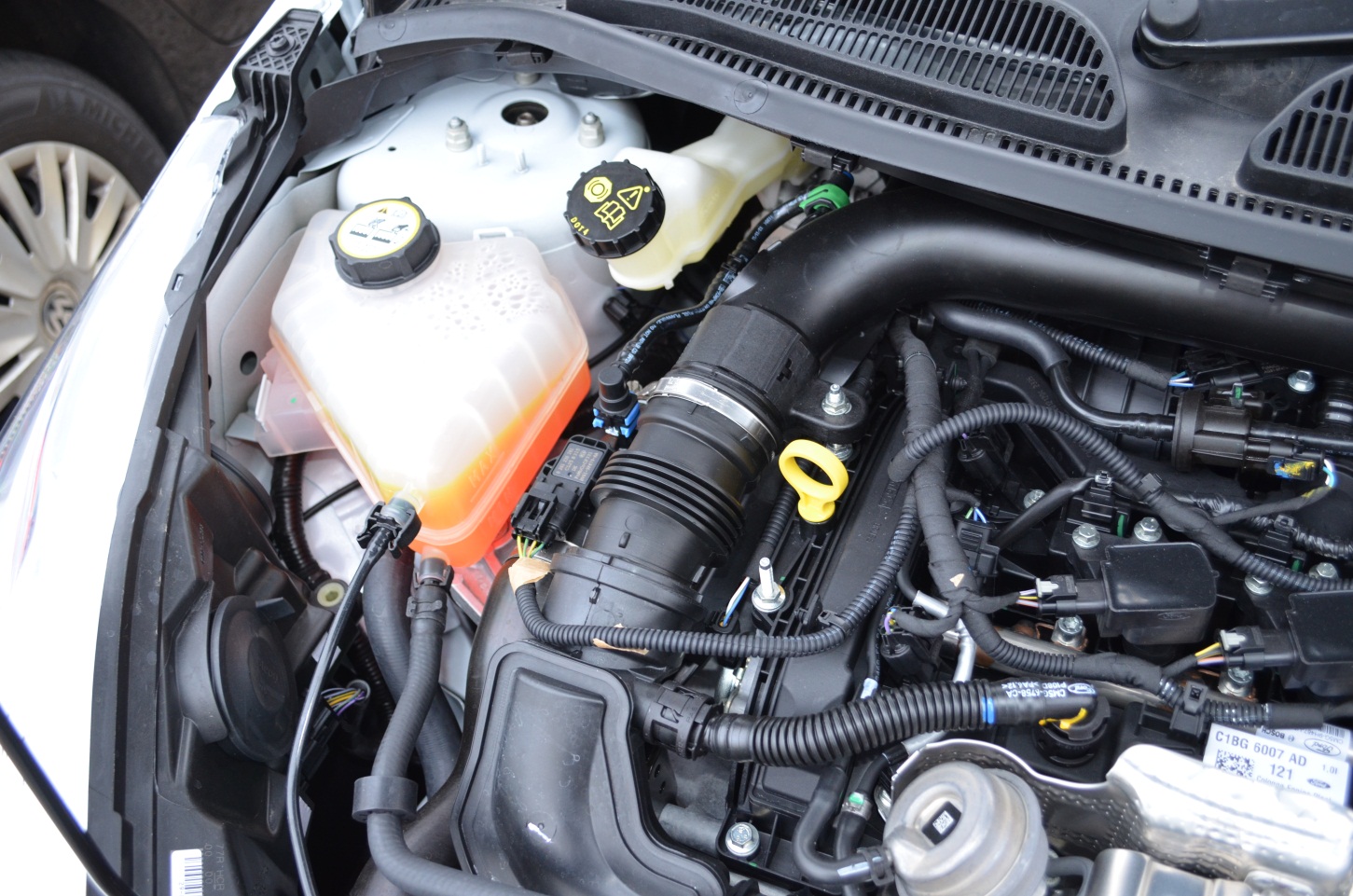 Min & Max level
Oil dipstick
Remove dipstick
Clean it
Replace & remove
Level of oil should read between 
 the min & max level at the bottom of stick
Engine coolant
reservoir
Brake fluid
reservoir
Min & Max level